UN PLAN DE TRAVAIL BIEN INCLINE
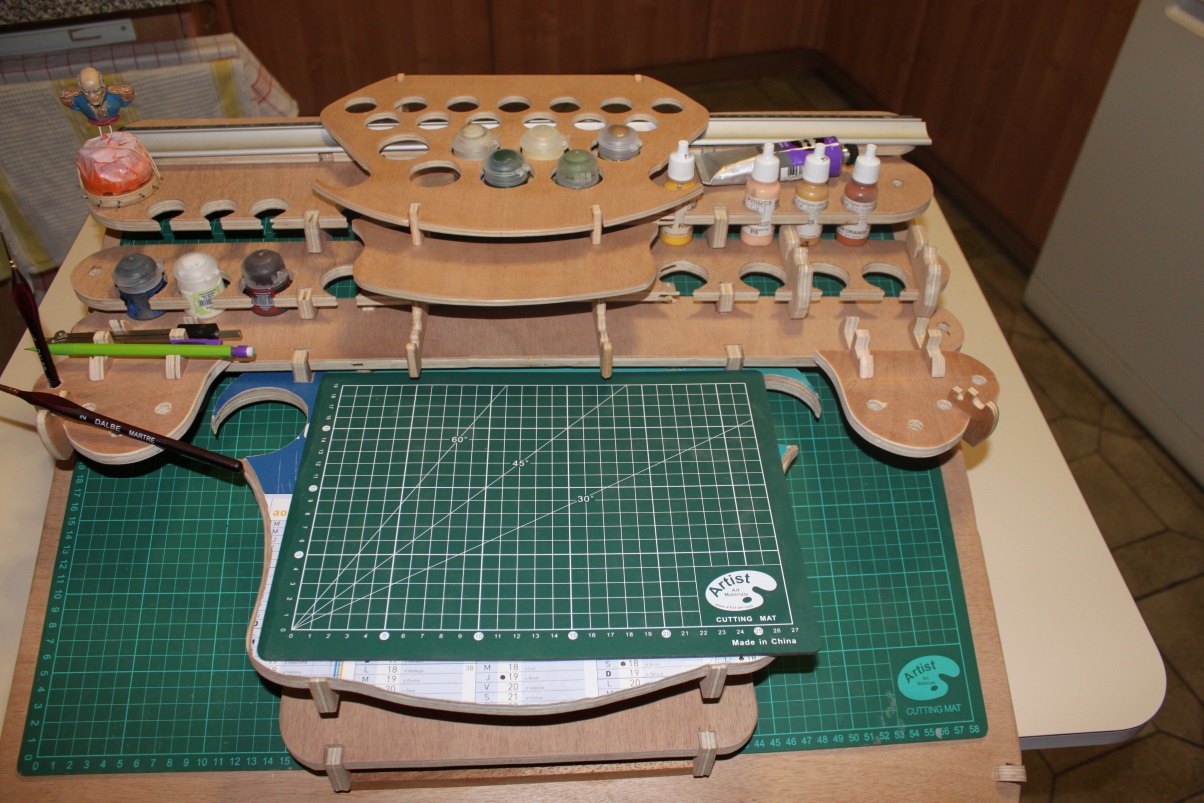 DES PETITS TROUS !
DES PETITS TROUS !                           DE PARTOUT!
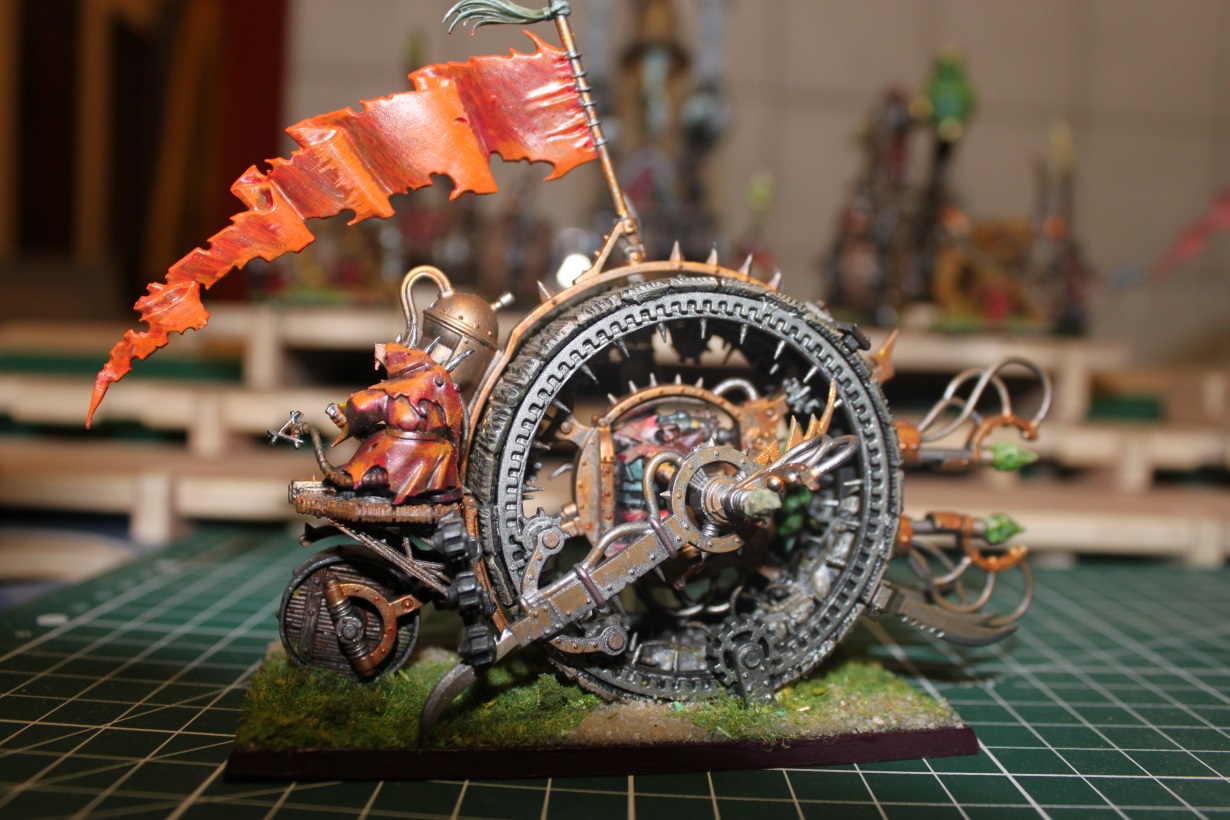 IL NE FAUT PAS POUSSER, MAIS JUSTE REGARDER !
Des images de montage qui vous inspireront
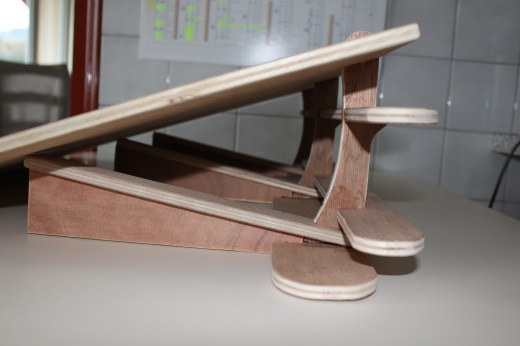 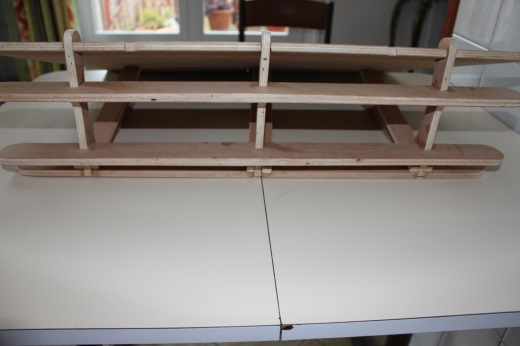 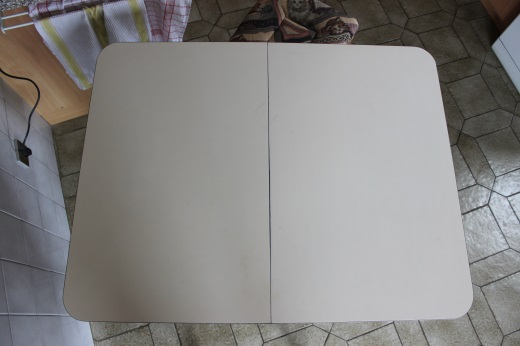 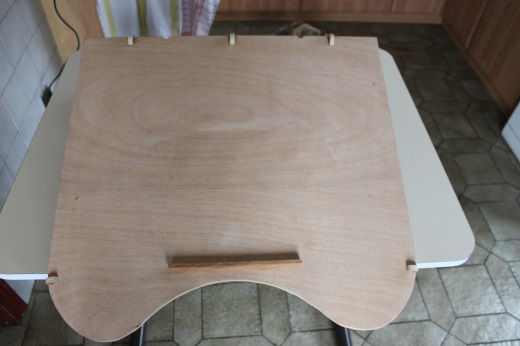 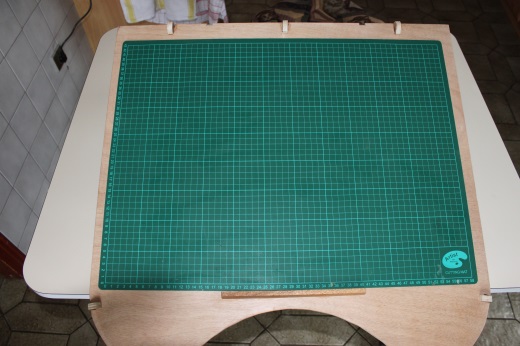 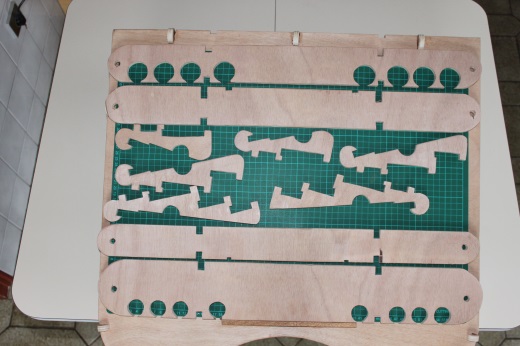 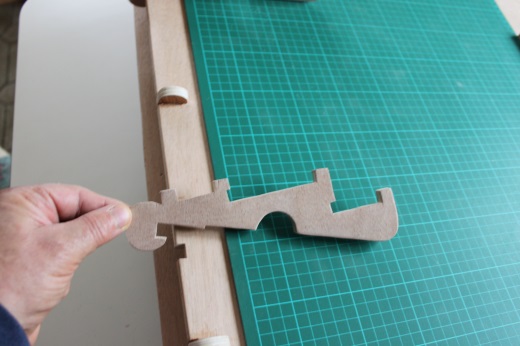 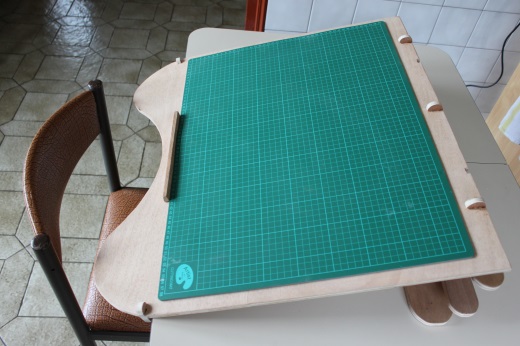 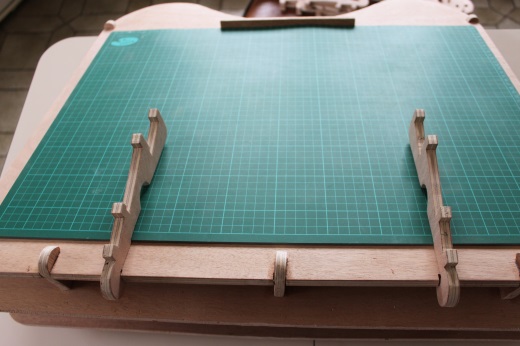 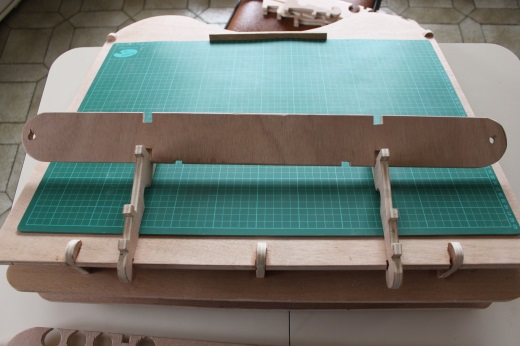 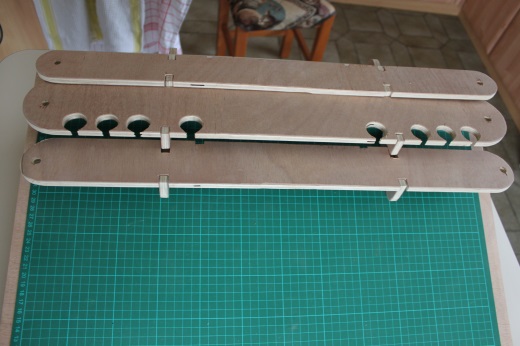 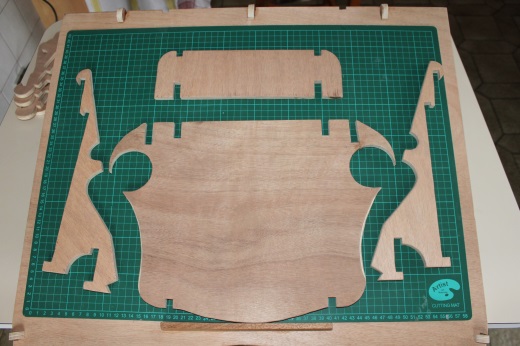 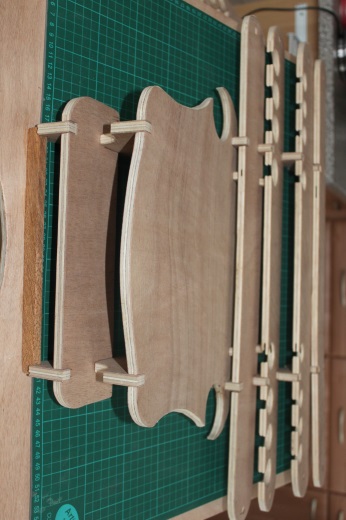 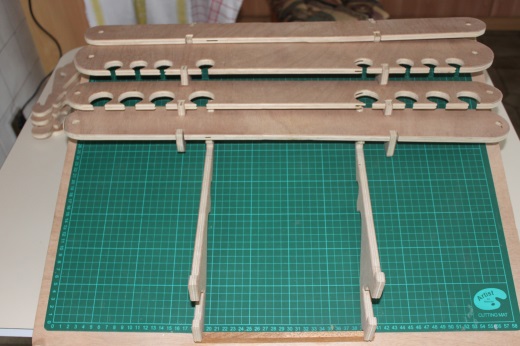 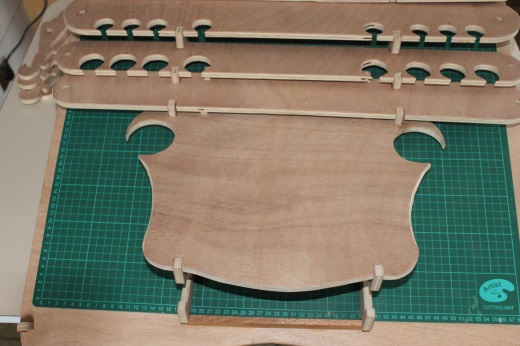 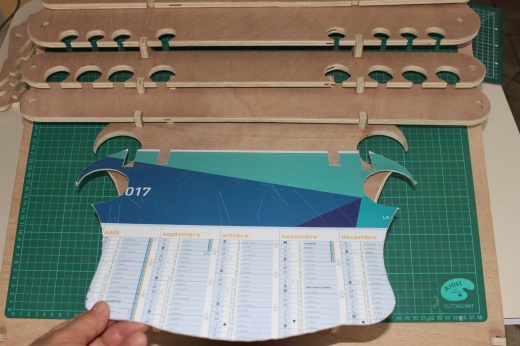 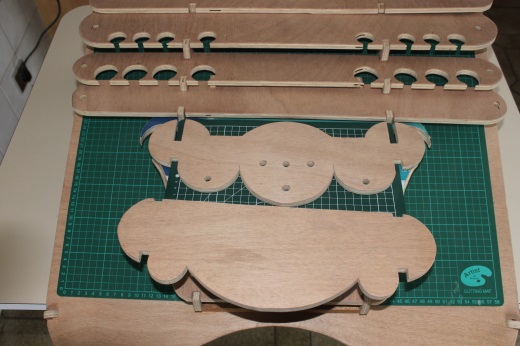 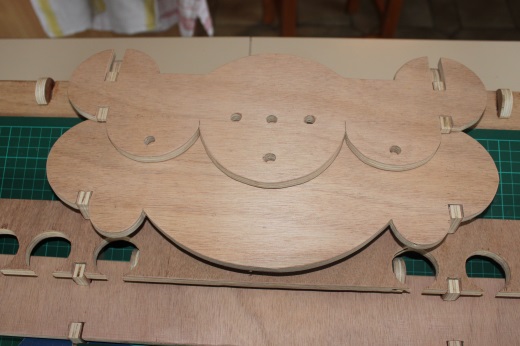 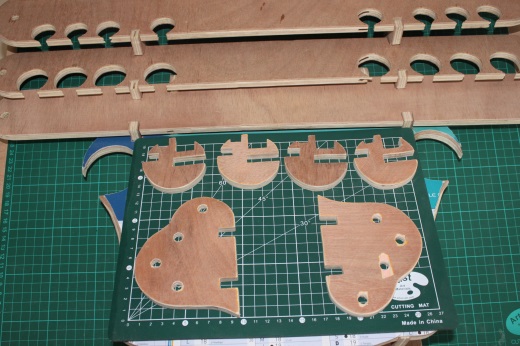 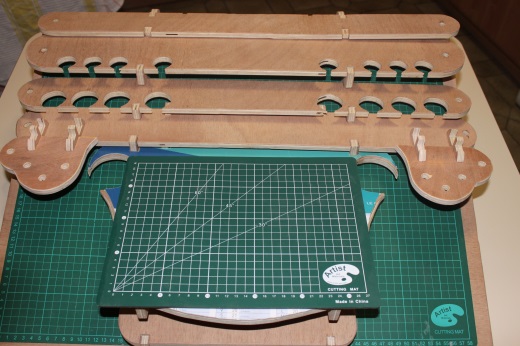 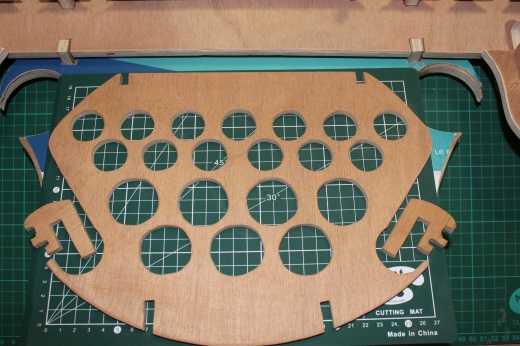 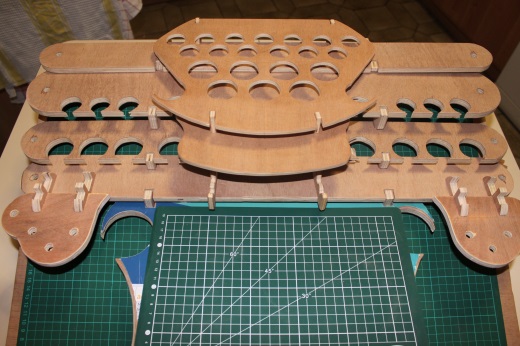 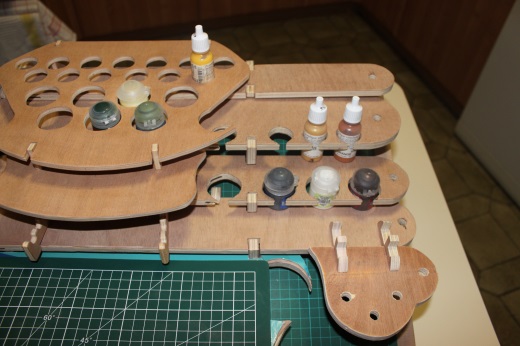 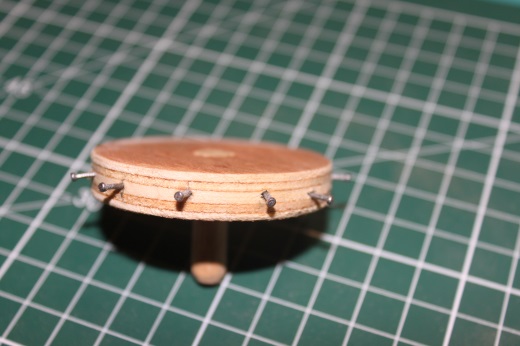 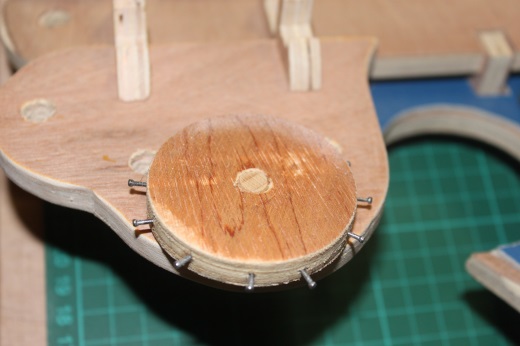 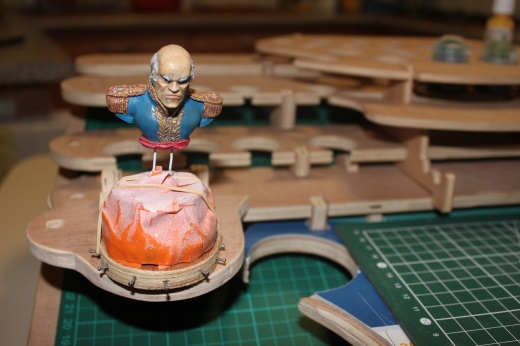 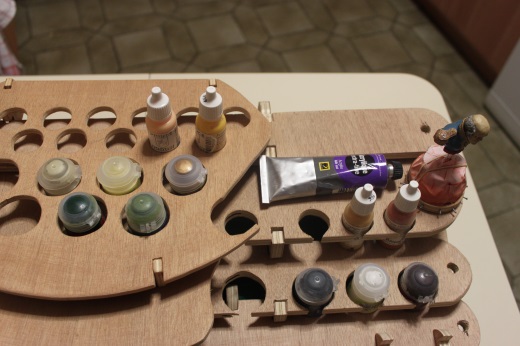 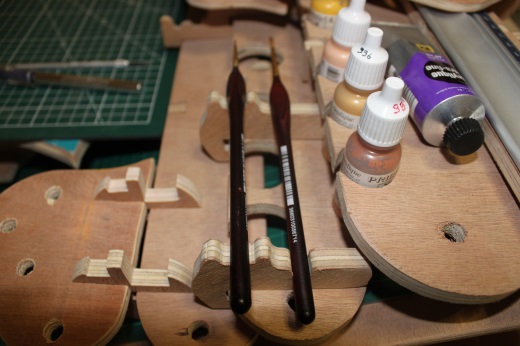 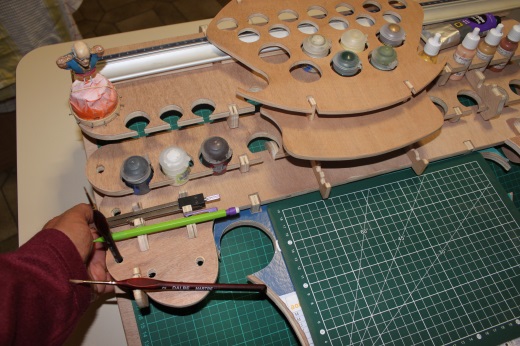 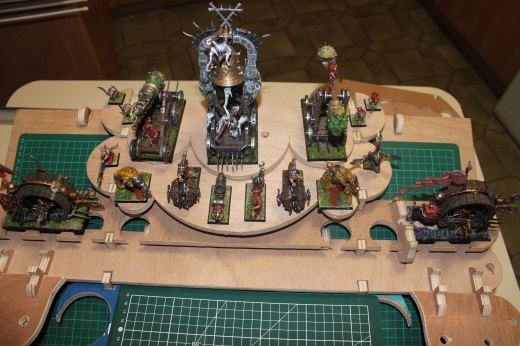 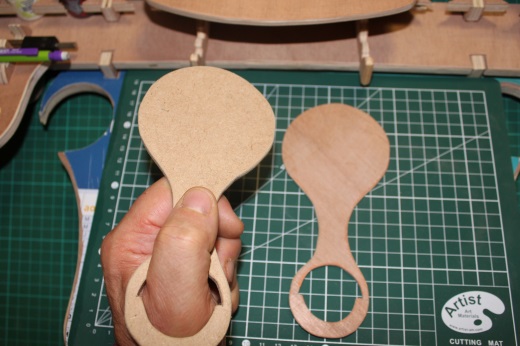 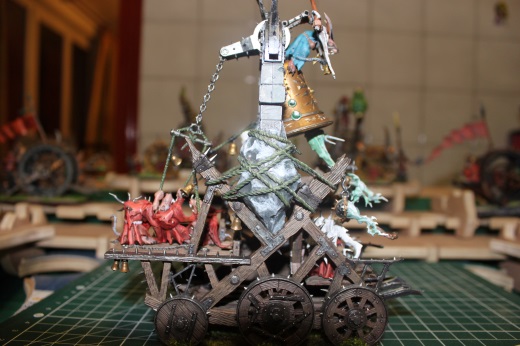